Letter of Map Revision Review
November 3, 2023
What is a Letter of Map Revision?
Map Revision Process
Map Revision Process with SARA
SARA’s Role
Technical review – FEMA guidelines and standards 
Regulatory review – NFIP Regulations
Draft Determination Document and attachments
Motivation
[Speaker Notes: SARA wanted to protect the significant investments made during FEMA MapMod. 
SARA managed the DFIRM studies for all of four counties, Bexar, Wilson, Karnes and Goliad Counties. 
This project consisted of  the modeling, re-validation of models, and mapping for the four SARB counties.  
This map modernization for the SARA was a $16.4 million dollar effort, with FEMA contributing $1.8 million and SARA and partners bringing $14.6 million.  
SARA’s role was that of a project manager, ensuring  quality assurance and quality control.  
As a LOMR Review Partner, this is a step towards CONTINUOUS MODEL MAINTENANCE---the ultimate goal.  
SARA monitors, updates, maintains, stores, and distributes FEMA effective models to represent the latest changes to floodplains in our areas. 
The objective is to protect the integrity of the effective model set and reduce investments needed for floodplain mapping updates in the future.
LOMR Review Program also offers SARA the opportunity to better serve their partners by providing more efficiency in case reviews along with
     fostering local partnerships provides increased local control and greater ownership of flood risk data.  This is the immediate goal.
A related objective is to monitor and coordinate concurrent and ongoing development activity within watersheds.]
How did we become a LOMR Review Partner?
Cooperating Technical Partner
Technical and administrative capacity
Required training from FEMA
Partnership Agreement with FEMA
Additional LOMR Review training
Local Authority
Funding
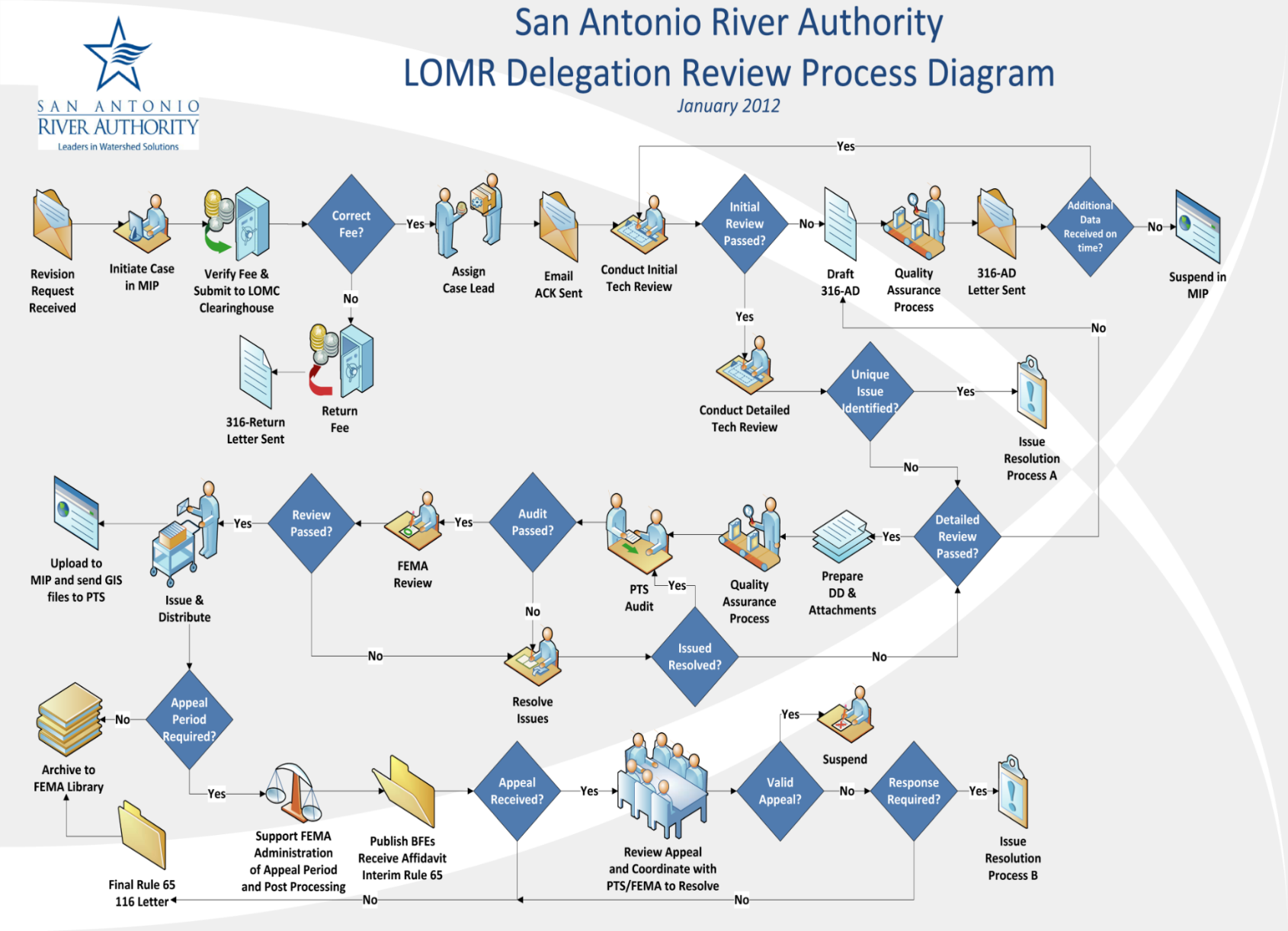 Outreach to Floodplain Administrators
Initial
Ongoing
Technical check-ins
Training
[Speaker Notes: Outreach is a continuous process.
Phase 1 – explain the roles that SARA is seeking with LOMR Delegation
Phase 2 – inform the actual start date to the communities
Phase 3 – outreach is ongoing even after the start.]
Digital Data and Modeling Repository
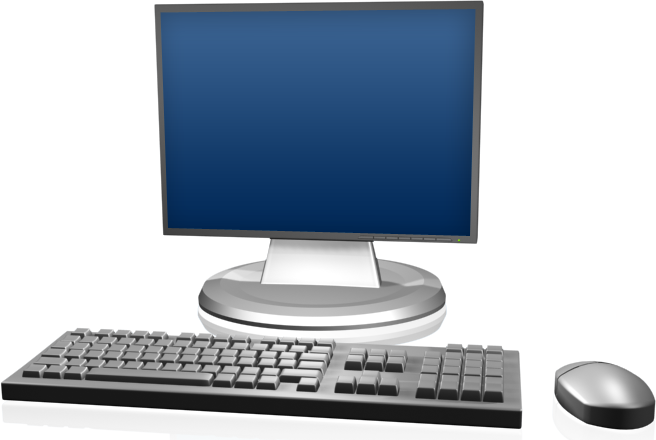 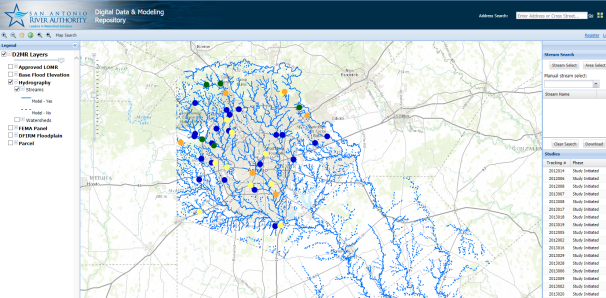 www.d2mr.sara-tx.org
[Speaker Notes: Part of agreement with FEMA to share model data & supporting documentation through locally managed web application.
Data can be located and downloaded through a map interface.
Used by floodplain administrators and local engineering/developer community (and university students)
Has feature to track current study locations and status – allows for collaboration between projects.]
Benefits of LOMR Review Partner
Promotes local ownership of flood maps
Reduce overall application review time
Available to meet with applicant before LOMR is submitted and during review of LOMR
Local knowledge of the floodplains and prior/pending development
Site visits are more practical
Win-Win!
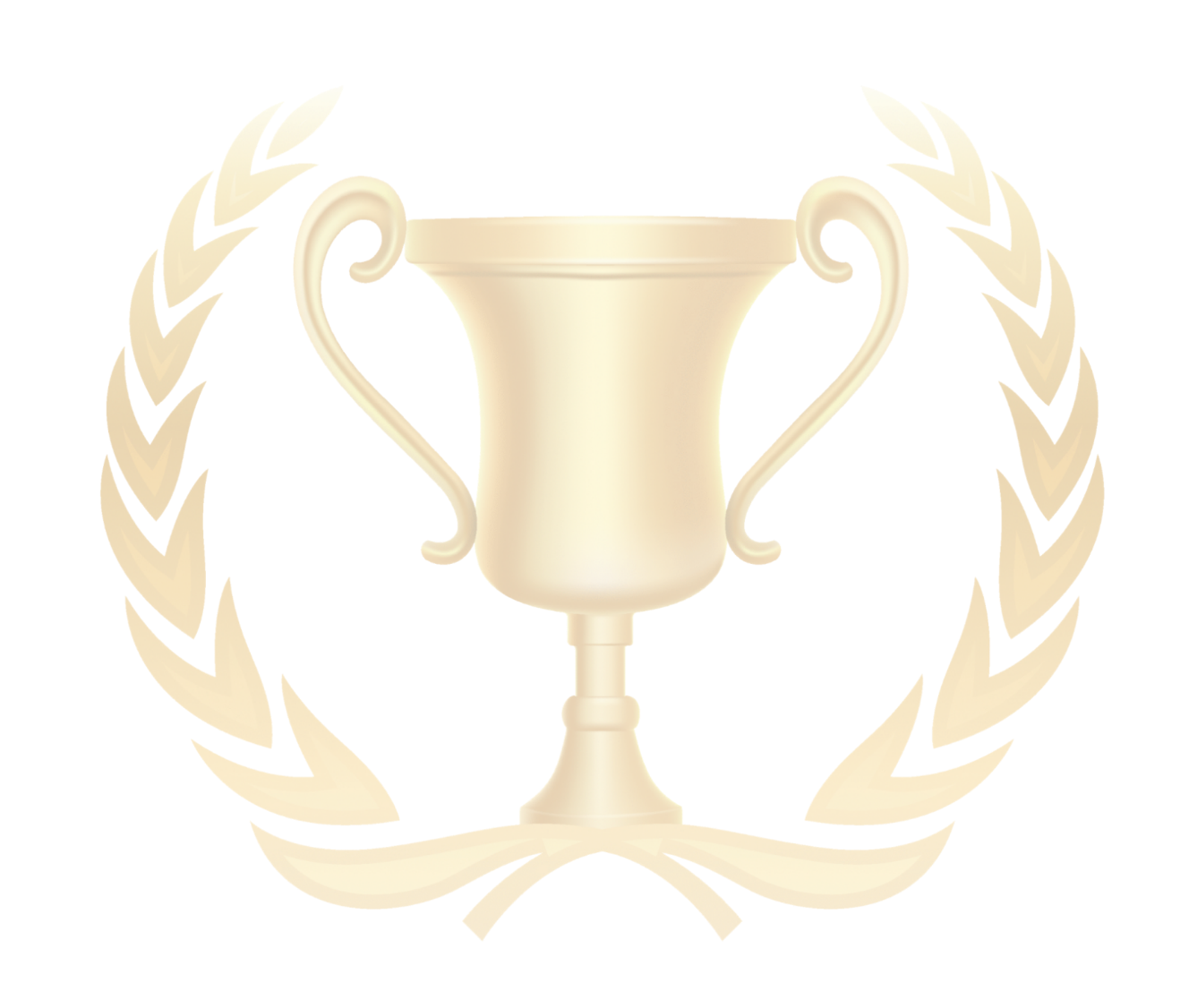 FEMA
CTP
Shared responsibility
Improved partnership
Higher case quality equals faster reviews at lower cost
Greater risk ownership
Community service & trust
Increase awareness leading to improved FPM
[Speaker Notes: What are the benefits of LOMR delegation? And to whom?

FEMA benefits through…

Local communities benefit by….

Ultimately, these benefits transfer to citizens and tax payers.  So it is actually a win-win-win!]
Contact Information
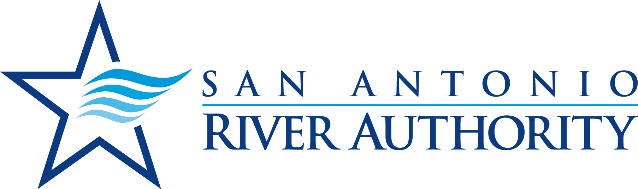 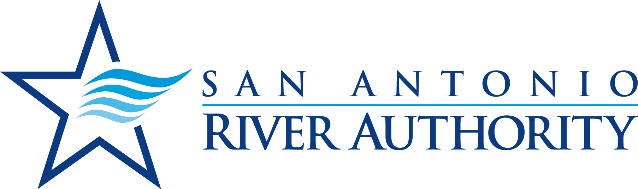 Erin Cavazos, P.E., CFM
Engineering Manager

600 E. Euclid Ave. , SATX 78212-4405
(210) 227-1373   Direct Line (210) 302-3269  Fax (210) 858-0265
Toll Free Number 1-866-345-7272   Email: ecavazos@sariverauthority.org
www.sara-tx.org
Joe G. Fernandez, CFM
Project Management Associate

600 E. Euclid Ave. , SATX 78212-4405
(210) 227-1373   Direct Line (210) 302-3675  Fax (210) 858-0265
Toll Free Number 1-866-345-7272   Email: josef@sariverauthority.org
www.sara-tx.org